The 33rd Annual Conference of the 
              Asian Association of Open Universities
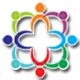 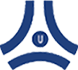 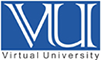 Politics of Economic Corridor: Prospects of Pakistan-China Nexus
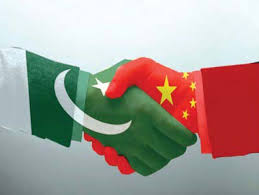 Salma Amjad 
Virtual University of Pakistan, Lahore
Sequence of Talk
Principal Argument 
Objectives of the Study
Research Questions 
Methodology 
Pak-China Relations: A Reappraisal
Dynamics of Pak-China Relations 
CPEC: A Flagship Project  
Potential Benefits For Pakistan 
Prospects For China  
CPEC: Prospects & Challenges for Asia Region 
Limitations & Concerns Regarding CPEC 
Concluding Analysis 
References
Principal Argument
CPEC has potential to become a significant expression of Pakistan-China Strategic Nexus, however it is primarily losing the Drive due to various Dynamics of Politics of Economic Corridor.
Objectives of the Study
To highlight the prospects of Pak-China strategic interests for Pakistan in particular 
To assess the Ground Realities of CPEC  
 To evaluate the concerns of Stake Holders and related Limitations
To Analyze the Internal Dynamics of Politics of Pakistan Related to CPEC
Research Questions
Is CPEC A Win-Win situation especially for Pakistan?
How it will enhance the ‘Strategic Outlook’ of Pakistan? 
What are the Limitations & Problems at Operational level?
Methodology
Qualitative in nature 
Descriptive and analytical methods
Secondary sources
Pak-China Relations: A Reappraisal
Pak-China “All-Weather Friends”: Natural Partnership
Both support each other at regional & international fora 
Relationship built Primarily on Diplomatic and Defense
Relationship Transformed from Bilateral approach to Strategic Interests
Dynamics of Pak-China Relations
U.S policy of ‘Pivot Asia’ has provided valid grounds for much wider degree of collaboration.
For many Chinese strategists, the ‘Pivot Asia’ denotes to augment U.S and allied exertions to contain China.
U.S sees China as “A strategic competitor rather than strategic partner”
Chinese notion of “Strings of Pearl Strategy” indicates the increasing China-Pakistan Nexus by establishing bonds with Myanmar, Sri-lanka and Bangladesh.
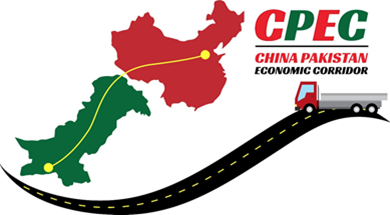 CPEC: A Flagship Project
Flagship, mega and high level Developmental Project 
“One Belt, One Road” Initiative 
Attempt to bolster economic ties between Beijing and Islamabad
 ‘A Game Changer’        to transformed Regional connectivity through shared economic Development
Areas under CPEC Development
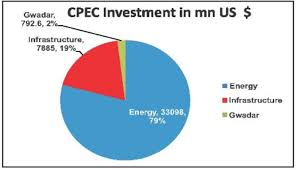 Prospects For China
Supportive to Peaceful Rise of China  
Empower China to Easy access over Indian Ocean 
Reducing reliance on the long, expensive and exposed Sea Routes through the Malacca Strait from China to Middle East & Africa. 
Even if China uses CPEC for 50% of its Oil supplies then it will save $6 Million every day, almost $2 billion every year.
Counter Strategy to US-India Strategic Partnership
Proposed Map of CPEC
Potential Benefits to Pakistan
Potential to stun the Indian strategic planning for naval hegemony in Indian Ocean.
 better prospects into CARs and Afghanistan means to reinforce material influence.
 Scenarios for advancing the economic and military ties between China and Pakistan and conceivably Pakistan’s captivation into a “China Centric strategic partnership”.
 Emergence of Pakistan as Labour Market: Opportunities of jobs and Industrial Growth
Possible ‘Developments in Infrastructure, Energy Resources & Transportation of Goods.
CPEC: Prospects and Challenges for Asia Region
CPEC could be a game changer for Pakistan and the entire region as well
Integrating and connecting other Sub Regions of Asia  
Harmony, Peace and Development of Region
Enhance Security and Stability
Limitations & Concerns Regarding CPEC
Loss of Momentum: No Extensive Debate in Parliament /Provincial Legislatures in Pakistan 
Political Discontent: Friction Between Centre & Provinces in Pakistan
Lack of Involvement of All Stake Holders: Civil Society, Businessman & Local Landowners 
Changed Approach of Pakistani Government: More Focus on US-Pakistan Ties 
Debt Risks for Pakistan
Fear of Expansion of Chinese Influence in Pakistan
 Military’s Approach Regarding Cooperation With China
Concluding Analysis
Needs Careful Examination of the Prospects for Materializing the Strategic, economic and Political benefits. 
Ability to Transform Pakistan’s geographic locale into a Strategic Asset 
Needs to Initiate An Extensive Debate at National & Provincial Assemblies to Make it a ‘All Federation Project’
Needs to Enhance the Cultural & People to People Connections Between Pakistan & China to avoid Misperceptions.
References
Tarique Niazi, “Gwadar: China’s Naval Outpost on the Indian Ocean,”  
The BBC's M Ilyas Khan looks at the significance of the plans under “Is China-Pakistan ‘silk road’ a Game Changer?”  
 Andrew Small, “Regional Dynamics and Strategic Concerns in South Asia: China’s Role” CSIS
Riaz Ahmad and Hong Mi, “China-Pakistan Economic Corridor and Its Social Implication on Pakistan: How Will CPEC Boost Pakistan s Infrastructures and Overcome the Challenges?”
Hasan Askari Rizvi, “The China-Pakistan Economic Corridor: Regional Cooperation and Socio-Economic Development” 

 Akber Ali, “China Pakistan Economic Corridor: Prospects and Challenges for Regional Integration” 
China Daily, October 2, 2013 
Christian Wagner, “The Effects of the China-Pakistan Economic Corridor on India-Pakistan Relations”
M. Zia-ur-Rehman, “Strategic National Perspective and CPEC Understanding the Changing National Paradigms” 
CPEC Official Site
Thank you